Emotions and Living by Faith
Scripture Reading: 2 Corinthians 10:1-6
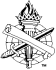 Avoiding Extremes
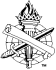 2
Why This Lesson?
Role of emotions in life of faith, 2 Corinthians 5:7
Develop godly emotions
Heed warnings against emotionalism
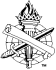 3
Role of Emotions in Our Faith
Do not determine doctrine, 2 Tim. 3:16-17
Revelation (not feelings), Romans 10:17
Understanding comes from the apostles’ words, 2 Timothy 2:7, 15
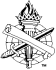 4
Role of Emotions in Our Faith
Do not determine the life of faith, 2 Cor. 5:7
Faith based on truth, not sight (senses)
Thoughts…obedience, 2 Corinthians 10:3-5
Senses will deceive, Prov. 14:12; Jer. 10:23
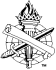 5
Role of Emotions in Our Faith
Emotions from truth-based conviction
Godly sorrow, 2 Cor. 7:9-10 (Acts 2:37, 42)
Joy and gladness, Phil. 4:4 (Eph. 1:3), 5-7
Provoked by sin, Mark 3:5 (Matt. 9:36-38)
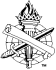 6
Role of Emotions in Our Faith
Emotions from truth-based convictions are good and helpful
Defective message…defective emotions, Genesis 37:33-35
Truth-based emotions express our convictions of faith, Acts 8:39
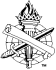 7
Emotionalism RESULTS WHEN EMOTIONS RULE
Romans 10:2-3
8
Respect for God’s Word Diminishes When Emotions Rule Us
In Teaching
Plan of salvation (2 Kings 5:11-12)
Good people saved (Acts 11:14)
Filled with Holy Spirit (Eph. 5:17-18)
Personal experiences define salvation
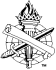 9
Respect for God’s Word Diminishes When Emotions Rule Us
In Worship
Begin to focus on external, emotional displays
Emotion is easily confused with reverential homage based on truth, John 4:24
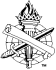 10
Respect for God’s Word Diminishes When Emotions Rule Us
In Evangelism
“Felt needs” v. true needs, John 4
“Must make an emotional connection first”
Zacchaeus, Luke 19:5-10
Pentecost, Acts 2
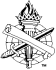 11
Our Emotions
Our responsibility
Godly, result of truth’s power in us, Acts 8:39
Guard against letting our emotions rule us, Col. 3:17; 1 Cor. 9:27
Obey gospel, walk by faith, 2 Cor. 5:7 (4:16-18)
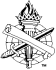 12